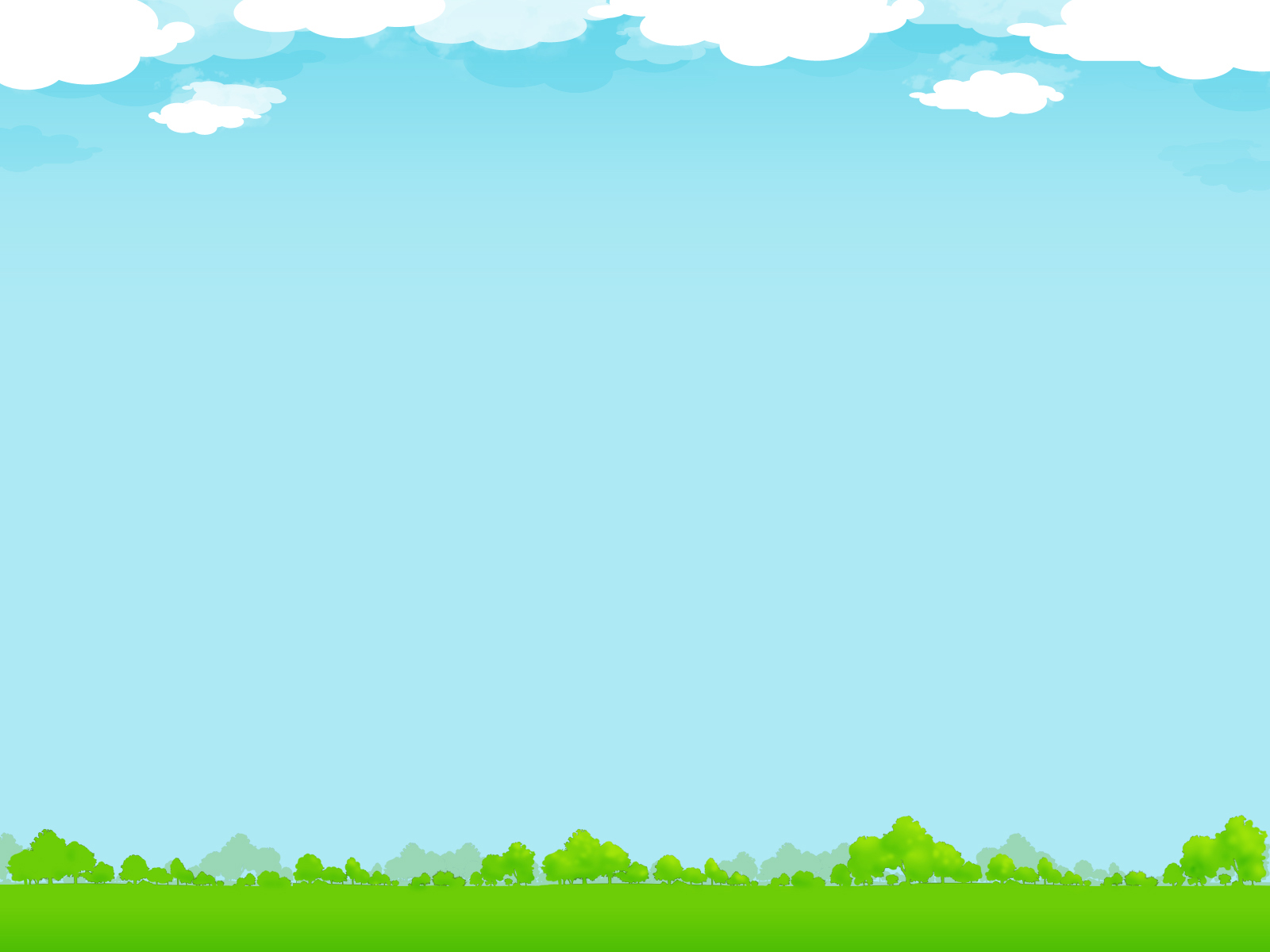 HĐVĐV
KỸ NĂNG XẾP CẠNH
Lớp 25 – 36 tháng
Xếp cạnh thành cây cầu
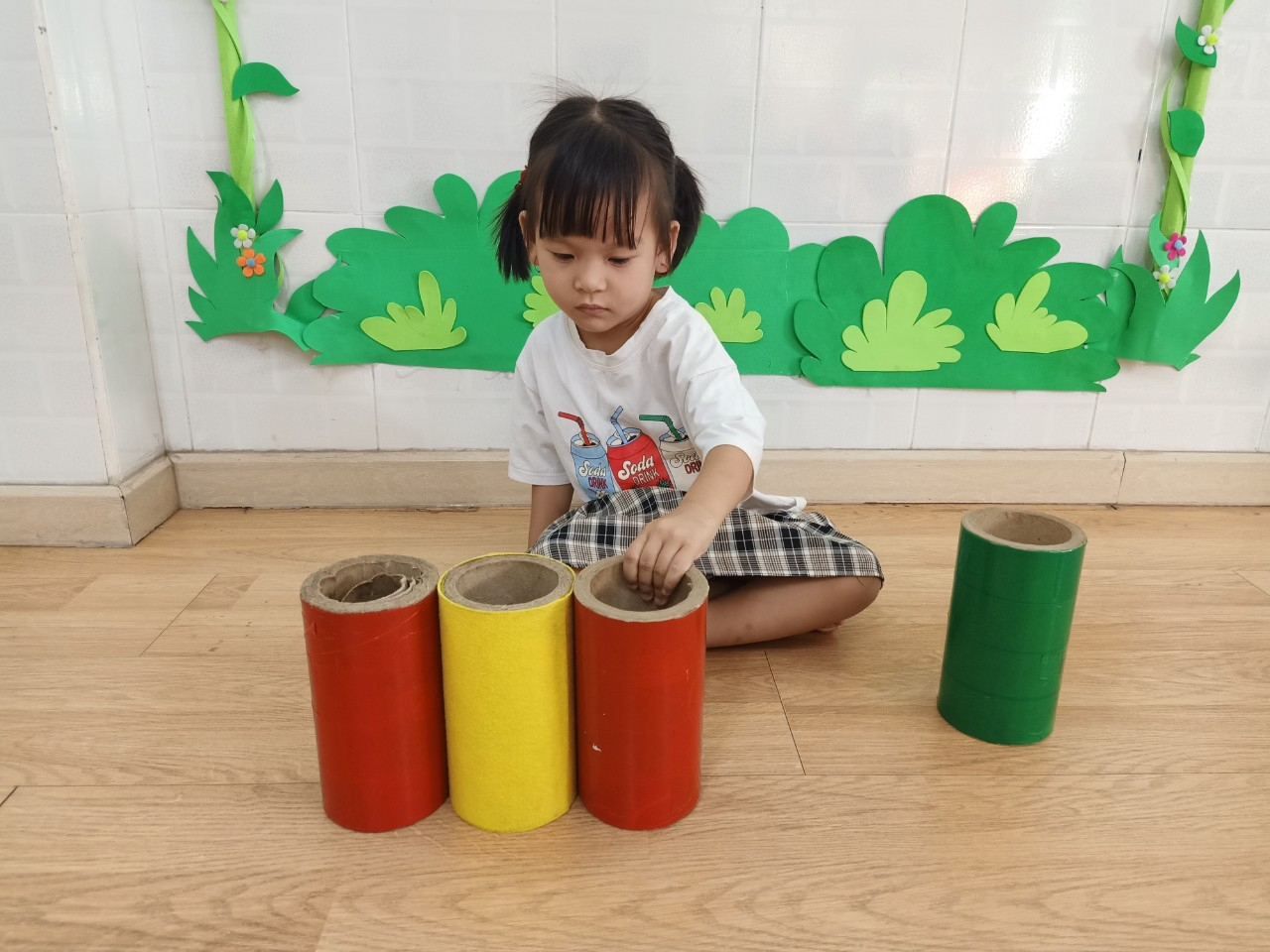 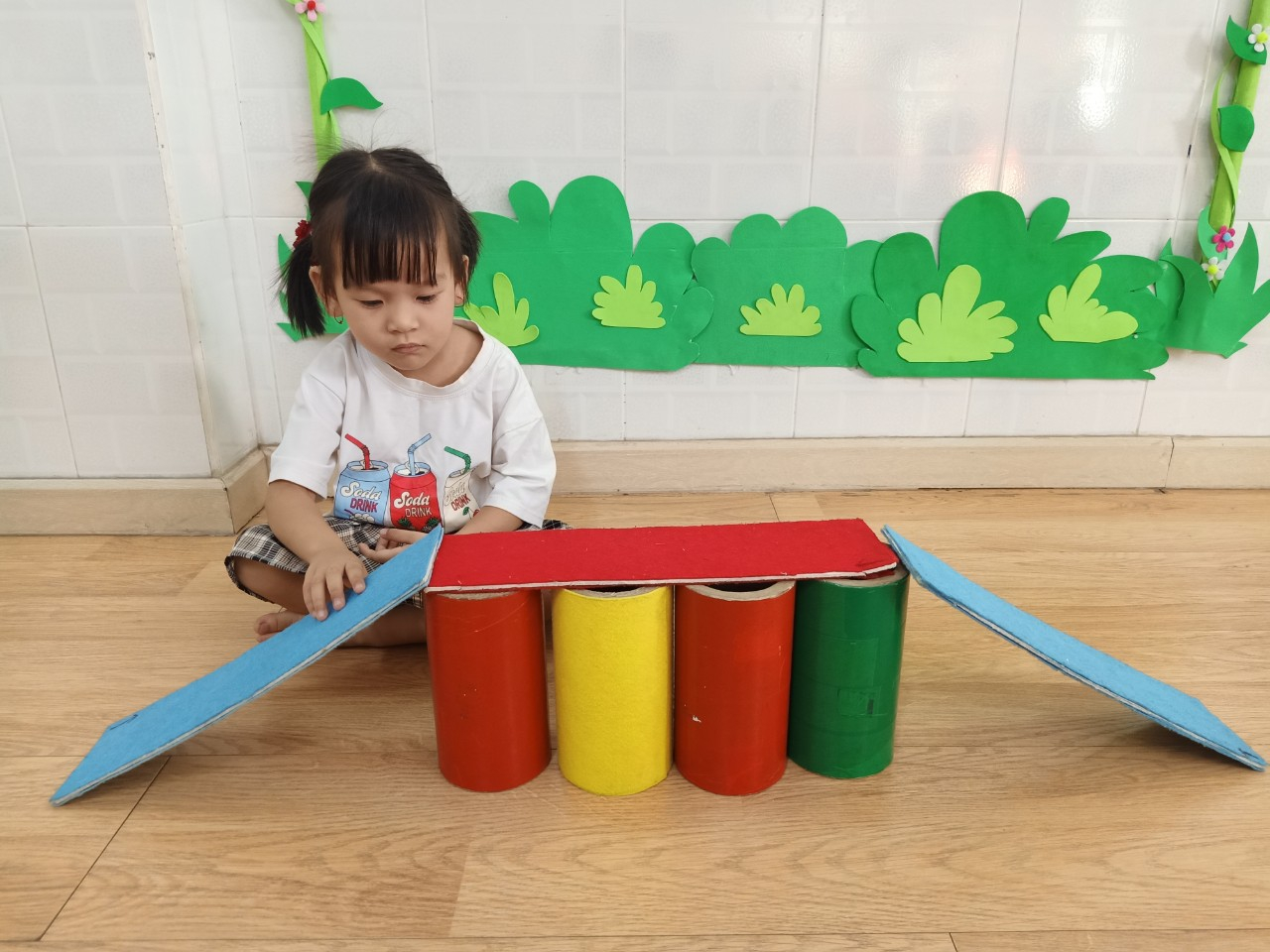 Xếp cạnh thành hàng rào
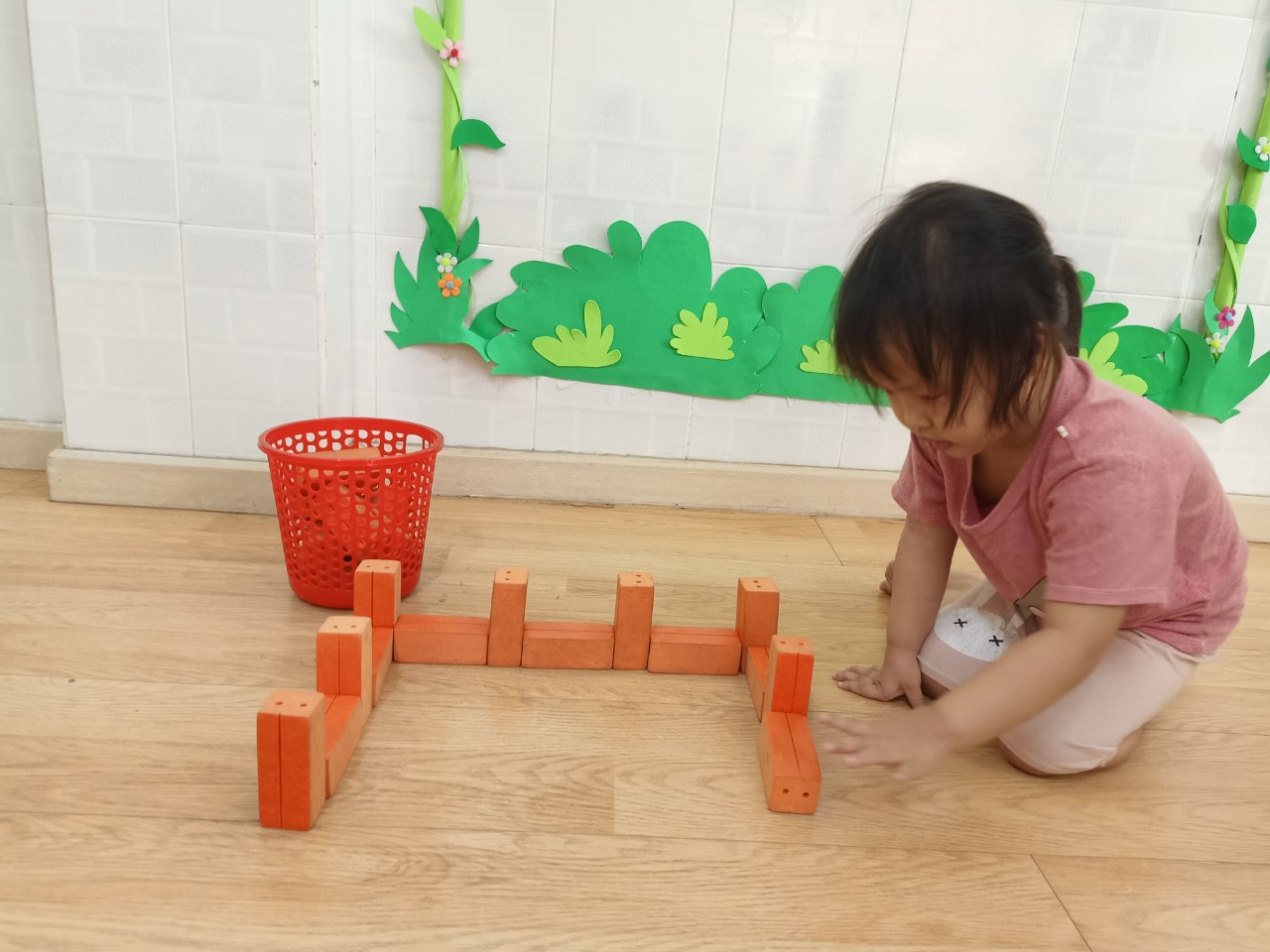 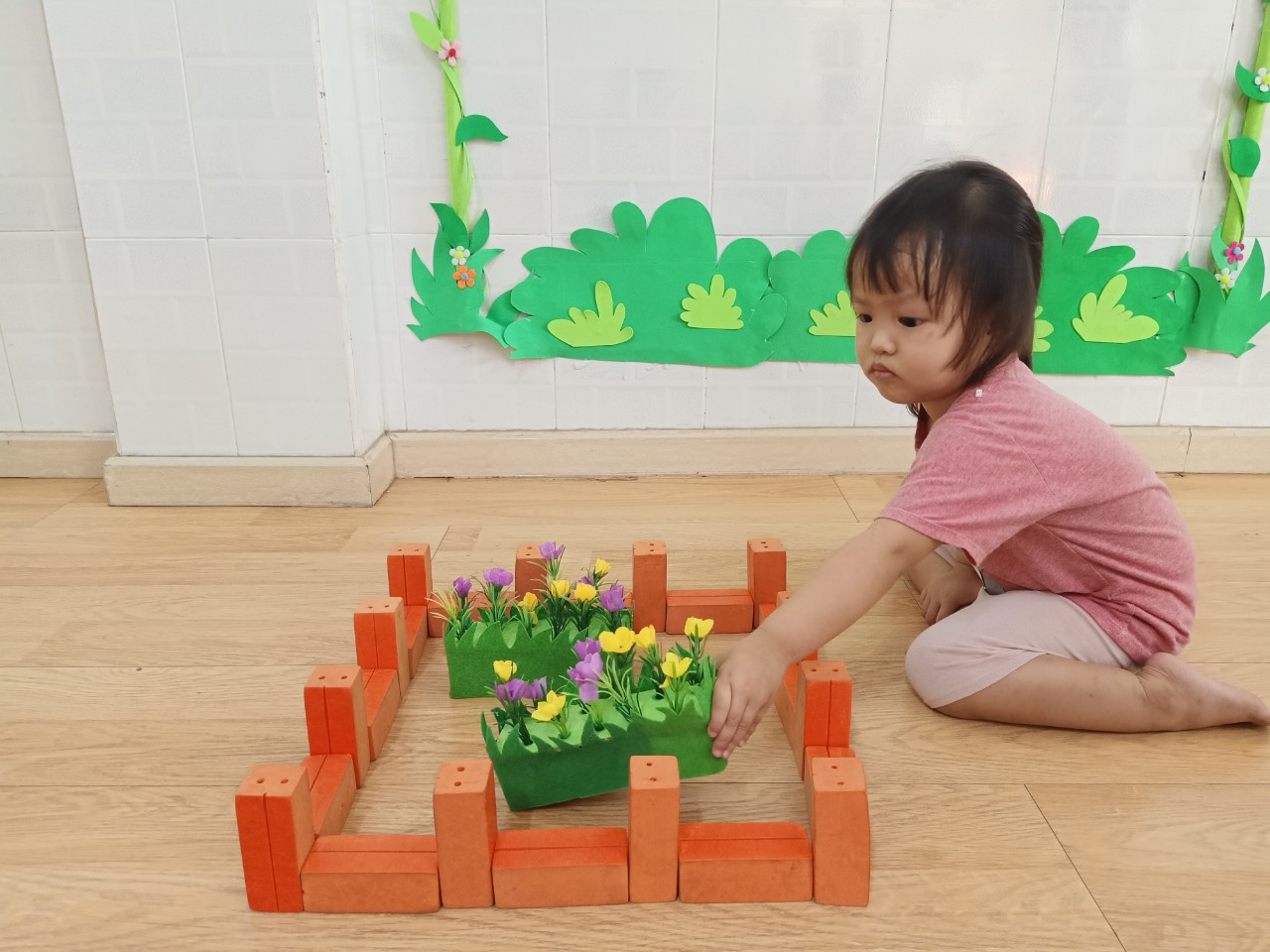